Contextualising Transitional Justice Legislation in Post-Transition Slovakia and Taiwan
Between Retribution and Restoration
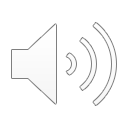 Dominika Remžová, MA Taiwan Studies, SOAS
Research questions

Which factors do best explain the difference in Slovakia’s and Taiwan’s transitional justice legislation?

Why did neither Slovakia nor Taiwan pursue retributive justice under their 1st democratically elected legislatures?

What is the role of time in the pursuit of transitional justice?
Positioning within broader literature- contextualising the difference in time and scope- adaptation of frameworks developed for intra-regional analysis of transitional justice in Central and Eastern Europe to fit the inter-regional analysis of Slovakia and Taiwan- focus on political-historical analysis and the question of why
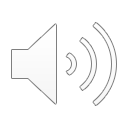 Country cases
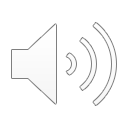 [Speaker Notes: - Slovakia’s 3rd historical source of injustice is the 3rd Czechoslovak Republic (1945-1948), but this period is not addressed by transitional justice]
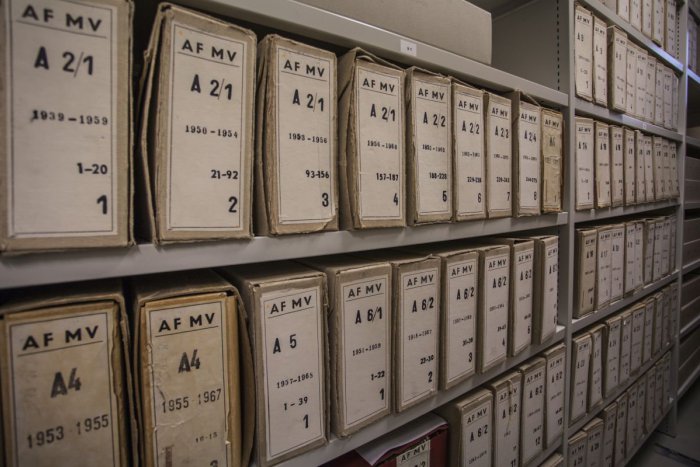 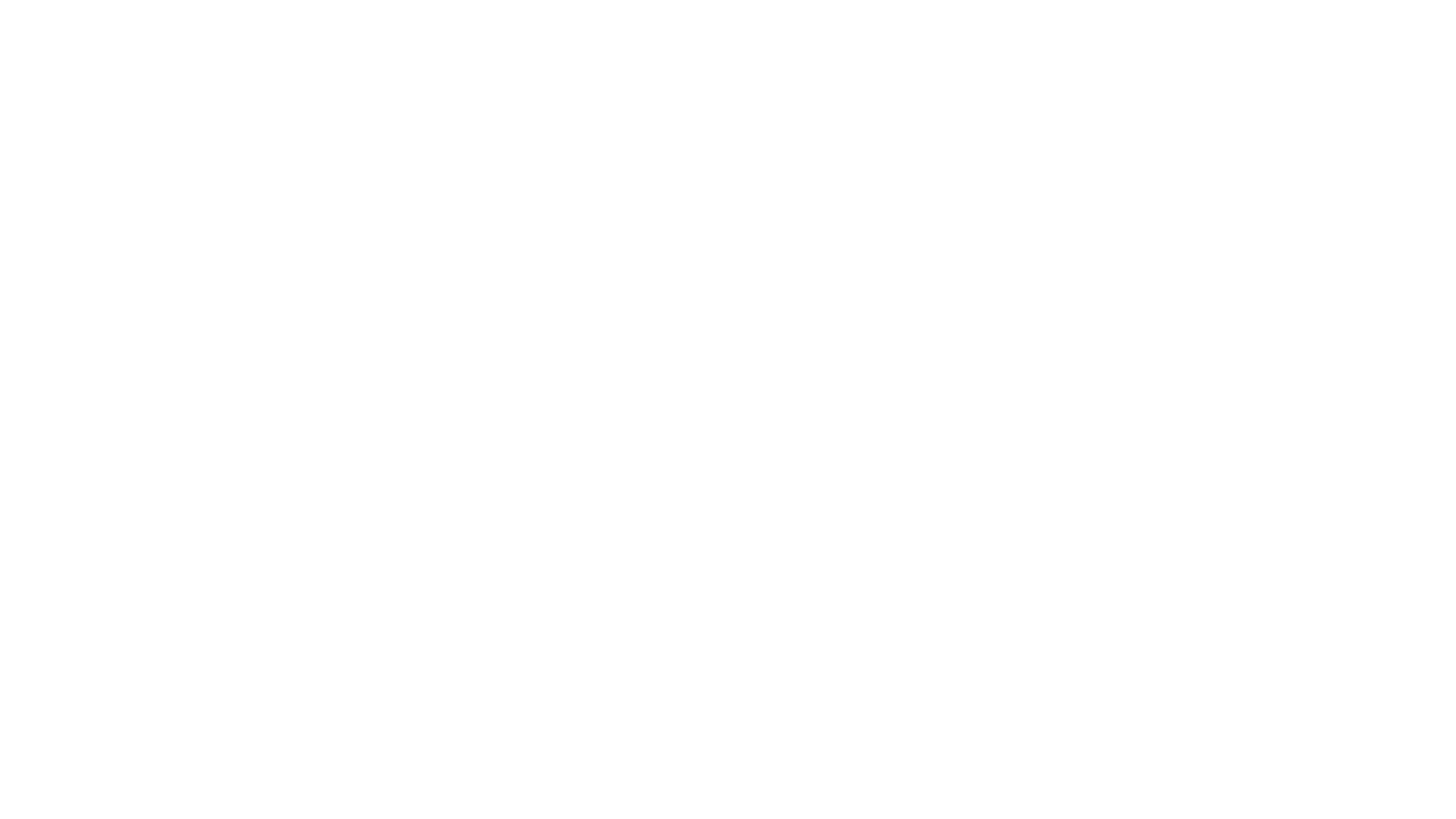 Phases of transitional justice legislation
Czechoslovakia pre-1992 legislative election (1990-1992)
         combination of restorative and retributive justice 
       Taiwan pre-1992 legislative election (1989-1992)
         amnesty/amnesia 

Slovakia under HZDS: Narrow coalition of Mečiar (1992-1998)
        limited restorative justice or amnesty/amnesia?      
       Taiwan under KMT: Lee’s administration (1992-2000)
        restorative justice 

Slovakia after HZDS: Broad coalition of Dzurinda (1998-2006)
        combination of restorative and retributive justice
       Taiwan under DPP: Tsai’s administration (2016-)
         combination of restorative and retributive justice
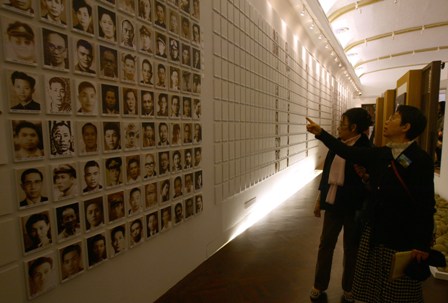 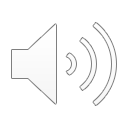 [Speaker Notes: axis ranging from restorative (victim-centred) to retributive (perpetrator-centred) justice
Venn diagram of retribution (prosecute and punish), restoration and amnesty/amnesia (forgive and forget)
Taiwan could be classified as having limited restorative justice if the 1st phase was pushed back to 1987
both Taiwan and Slovakia had limited retributive justice during the 3rd phase]
Methodology and framework (1)
Adapted politics of the past framework
authoritarian regime’s pre-history
nature of the authoritarian regime
nature of transition
Adapted politics of the present framework
institutional design, elite configuration and citizen-party linkages
role of civil society
international context

historical legacies explain timing and scope of transitional justice legislation during phases 1 and 2, whilst institutions and contemporary domestic and international contexts are relevant for all 3 phases
the lack of retributive justice under Slovakia’s and Taiwan’s 1st democratically elected legislatures (phase 2) is best explained by the combination of all factors
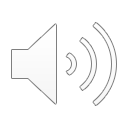 [Speaker Notes: - focus on top-down factors to explain 2nd phase]
Methodology and framework (2)Top-down approach
Authoritarian regime’s pre-history
Previous democratic experience: existence/absence of elections
Existence/absence of political pluralism: ideological orientation of political organisations
Economic development: degree of industrialisation

Nature of the authoritarian regime
Regime type: bureaucratic-authoritarian/national-accommodative/patrimonial (Kitschelt 1999)
Regime’s use of repression/co-optation: security forces’ methods and degree of infiltration
Opposition’s use of exit/voice: options of emigration/political organisation (Moran 1994)
Economic and social development: growth and equality
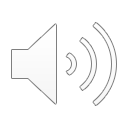 Methodology and framework (3)Top-down approach
Nature of transition
Transition type: replacement/transplacement/transformation (Huntington 1991)
Composition and ideological orientation of new elites 
Prevalence of reformists/non-reformists within the old elites
Legitimacy of the old regime

Institutional design, elite configuration and citizen-party linkages
Power balance between executive and legislative bodies 
Prevalence of old/new elites in the executive and legislative bodies
Dominant cleavage: socio-economic/ethno-cultural
Legitimacy of the new regime
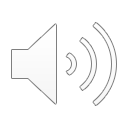 [Speaker Notes: - legitimacy of the old regime is linked to the nature of the authoritarian regime, whereas legitimacy of the new regime relates to the comparitive improvement within the new regime as opposed to the old regime]
Applying the framework (1)
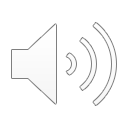 [Speaker Notes: - Taiwan as a quasi-monolithic regime (Kong 2004)]
Applying the framework (2)
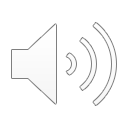 [Speaker Notes: Taiwan as a quasi-monolithic regime (Kong 2004) 
legitimacy of the old regime: Lack of calls for decommunisation and pursuit of transitional justice in both Slovakia and Taiwan (regime seen as legitimate by waishengren as well as benshengren who collaborated with the old regime through patron-client networks)]
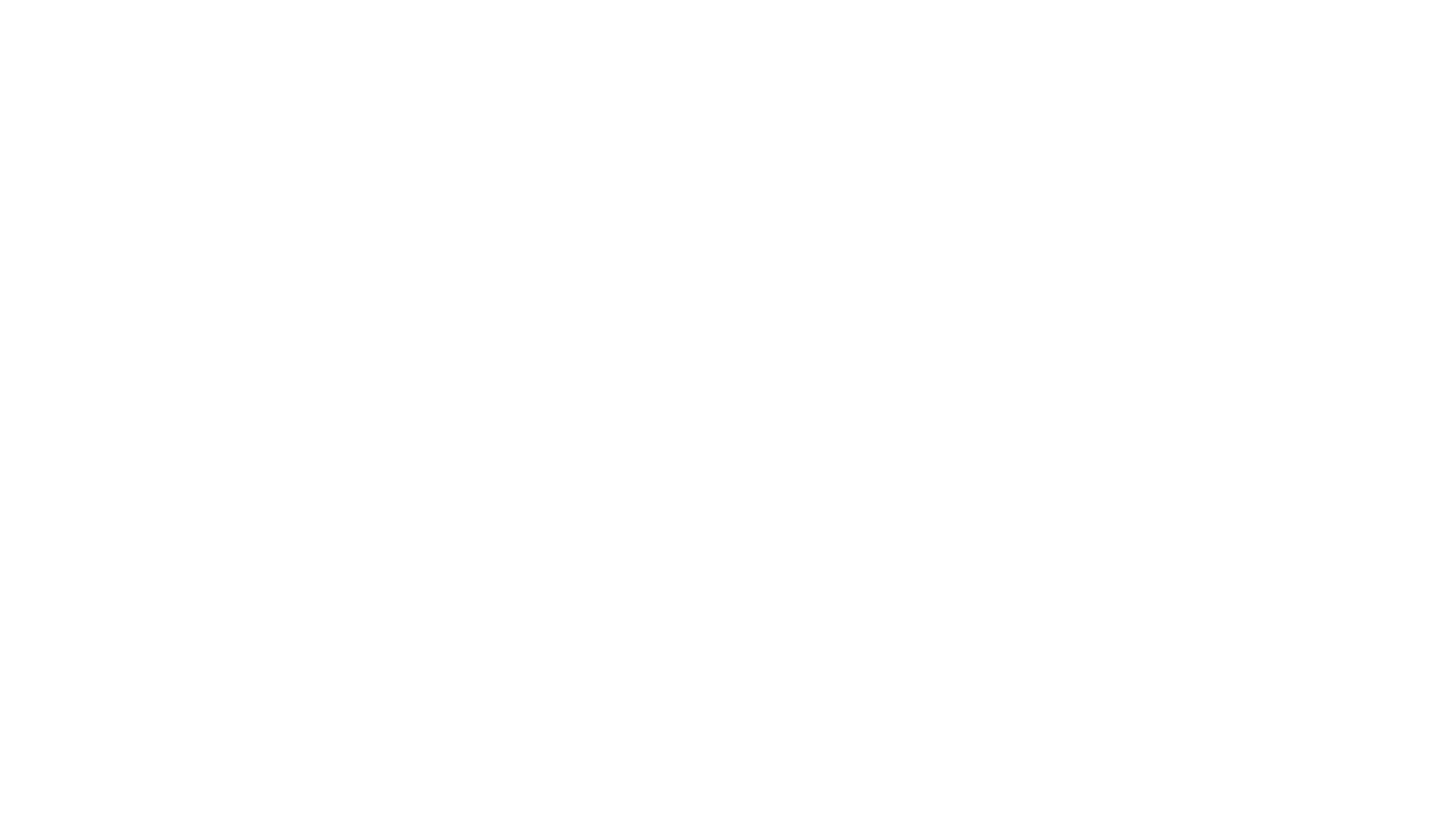 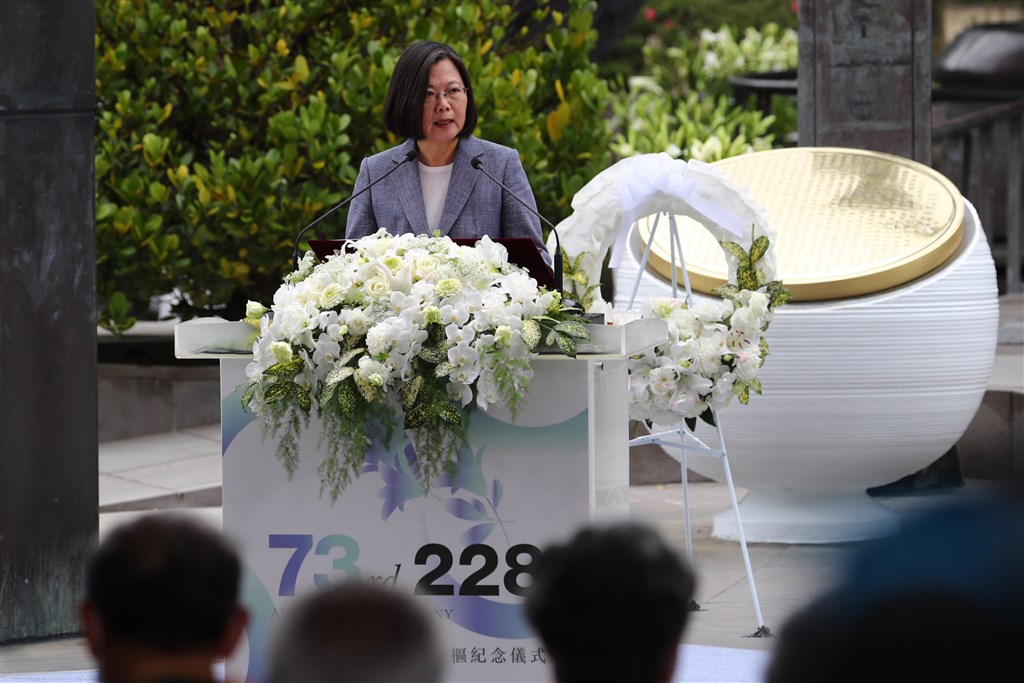 Concluding remarks
The lack of retributive justice under Slovakia’s and Taiwan’s 1st democratically elected legislatures can be explained by a combination of politics of the past and politics of the present factors
All the factors are interconnected and therefore even though the authoritarian regime’s pre-history may not be a major determinant for the lack of retributive justice, it should still be considered due to its influence on the nature of the authoritarian regime
Politics of the past is particularly useful when it comes to differences between Slovakia and Czechia, as well as Taiwan and South Korea
Despite the focus on the predominantly top-down domestic factors, the importance of bottom-up and international factors should not be dismissed
Time can be seen as a contextual factor in itself, as not only is the timing of transitional justice dependant on other contextual factors, but the passage of time may also make certain factors more or less relevant
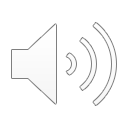 Caldwell, Ernest. ”Transitional Justice Legislation in Taiwan Before and During the Tsai Administration.” Washington International Law Journal 27 (2018): 449-484.
Hwang, Jau-Yuan. “Transitional Justice in Postwar Taiwan.” In Routledge Handbook of Contemporary Taiwan. Routledge, 2016: 169-183.
Huntington, Samuel P. The Third Wave: Democratization in the late Twentieth Century. University of Oklahoma Press, 1991.
Kitschelt, Herbert, et al. Post-communist Party Systems: Competition, Representation, and Inter-party Cooperation. Cambridge University Press, 1999.
Kovanič, Martin. ”Files and Privacy: Challenges of Transitional Justice in Slovakia.” Studia Universitatis Cibiniensis. Series Historica XI Supplement (2014): 113-132.
Lavinia, Stan. ”The Politics of Memory in Post-Communist Europe: A Comparative Analysis.” In Expériences et mémoire: partager en français la diversité du monde, 2006: 1-16.
Moran, John P. “The Communist Torturers of Eastern Europe: Prosecute and Punish or Forgive and Forget?” Communist and Post-communist Studies 27.1 (1994): 95-109.
Nedelsky, Nadya. ”Divergent Responses to a Common Past: Transitional Justice in the Czech Republic and Slovakia.” Theory and Society 33.1 (2004): 65-115.
Teitel, Ruti G. “Transitional Justice Genealogy.” Harvard Human Rights Journal 16 (2003): 69-94.
Wang, Vincent Wei-cheng. “Transitional Justice and Prospect of Democratic Consolidation in Taiwan: Democracy and Justice in Newly Democratized Countries.” Politics Faculty Publications and Presentations (2005): 1-38.
Welsh, Helga A. “Dealing with the communist past: Central and East European experiences after 1990.” Europe-Asia Studies 48.3 (1996): 413-428.
Williams, Kieran, Brigid Fowler and Aleks Szczerbiak. “Explaining lustration in Central Europe: a ‘post-communist politics’ approach.” Democratization 12.1 (2005): 22-43.
Wu, Naiteh. “Transition without Justice, or Justice without History: Transitional Justice in Taiwan.” Taiwan Journal of Democracy 1.1 (2005): 77-102.
Sample bibliography